WILMS TUMOR 
IN  
WAGR SYNDROME
What Is WAGR syndrome?
WAGR syndrome is a rare genetic condition which includes

Wilms Tumor 
Aniridia
Genital and urinary tract abnormalities 
Range of developmental delays
What is Wilms tumor?
A form of kidney cancer
Occurs mostly in children
Also called “nephroblastoma”
WILMS TUMOR IN WAGR SYNDROME
Who is at risk for Wilms tumor?
Typical child
	1 in 10,000 

Child with WAGR syndrome
	1 in 2
WILMS TUMOR IN WAGR SYNDROME
What causes Wilms tumor?
Immature cells in the kidney called nephrogenic rests

These cells are more common in children with
      genetic disorders like WAGR syndrome
WILMS TUMOR IN WAGR SYNDROME
What are nephrogenic rests?
Immature cells in the kidney 

Have the potential to develop into Wilms tumor

Clusters of these cells may look like Wilms tumor on ultrasound
WILMS TUMOR IN WAGR SYNDROME
WT1: the Wilms tumor gene
Chromosome 11
Important for kidney development before birth and function throughout life

Mutation or deletion of this gene increases the risk for Wilms tumor
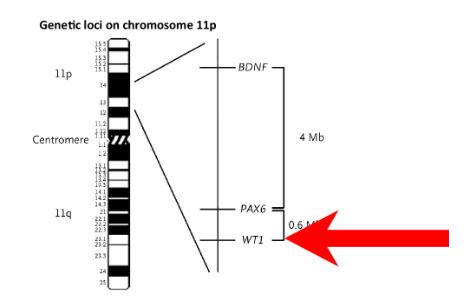 WT1 gene
WILMS TUMOR IN WAGR SYNDROME
How is Wilms tumor diagnosed?
Ultrasound imaging every 3 months beginning at birth/diagnosis of WAGR syndrome

If a mass is detected, additional imaging such as MRI or CT may be needed

Definitive diagnosis is made by examining the cells under a microscope
WILMS TUMOR IN WAGR SYNDROME
Nephrogenic rest or Wilms tumor?
Nephrogenic rests

Are very common in children with WAGR syndrome

Are benign (not cancer)

May or may not progress to Wilms tumor

May be present at the same time as Wilms tumor

Often hard to tell the difference on ultrasound or MRI

May require same treatment as Wilms tumor
WILMS TUMOR IN WAGR SYNDROME
Treatment
Treatment is tailored to the individual and may include

Surgery 

Chemotherapy

Radiation therapy
WILMS TUMOR IN WAGR SYNDROME
Types of Surgery
Radical nephrectomy
	Tumor, kidney, and ureter are removed

Partial nephrectomy
	Only the tumor is removed

Biopsy
	A tumor sample is removed to examine the cells under a microscope
WILMS TUMOR IN WAGR SYNDROME
Chemotherapy
Chemotherapy may be given

	Before surgery
	After surgery
	Before and after surgery

A combination of drugs may be used, including

Actinomycin D (dactinomycin) 
Vincristine 
Adriamycin (doxorubicin)
WILMS TUMOR IN WAGR SYNDROME
Post-treatment Care
Long-term survival rates are high

Surveillance for Wilms tumor should continue throughout life 

Guidelines for long-term follow-up care for childhood cancer survivors:
	http://www.survivorshipguidelines.org
WILMS TUMOR IN WAGR SYNDROME
The IWSA is working with researchers around the world 
to improve diagnosis and treatment

www.wagr.org
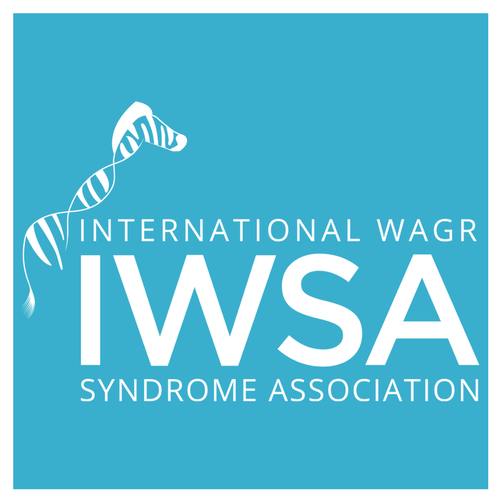 The mission of the International WAGR Syndrome Association is to promote awareness, stimulate research, and to support families affected by WAGR syndrome
WILMS TUMOR IN WAGR SYNDROME